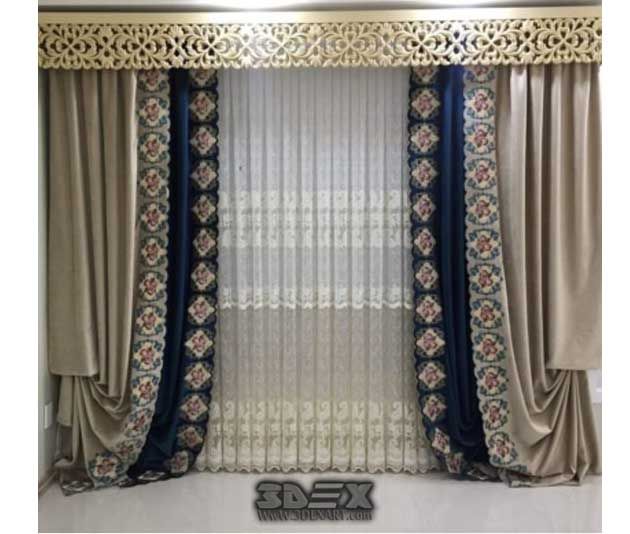 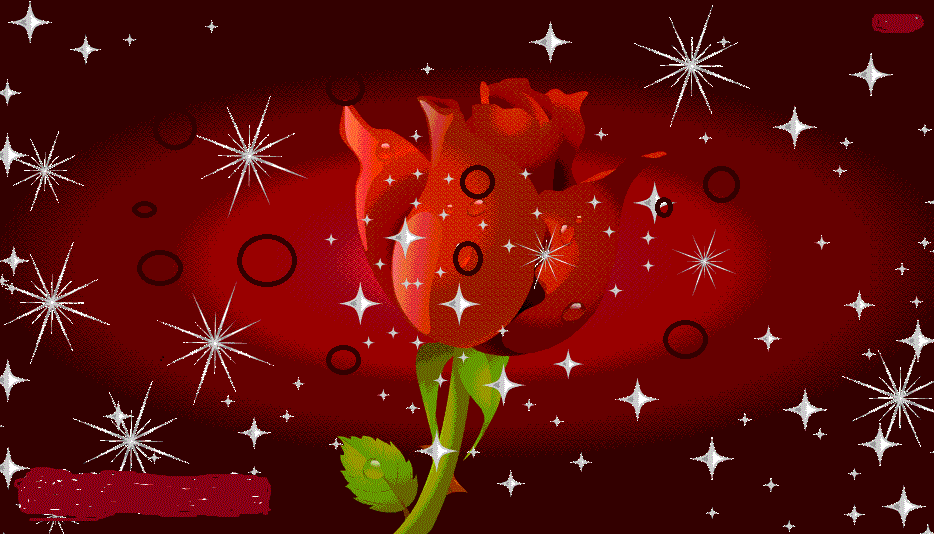 সবাই কে স্বাগত
পরিচিতি
মুহাম্মদ ফখরুল আলম
প্রভাষক (আরবি)
কদলপুর হামিদিয়া ফাযিল মাদরাসা
রাউজান, চট্টগ্রাম।
মোবাইল নাম্বার-০১৮১৮৩৯৮০৬৮
ই-মেইল fakhrulctg78@gmail.com
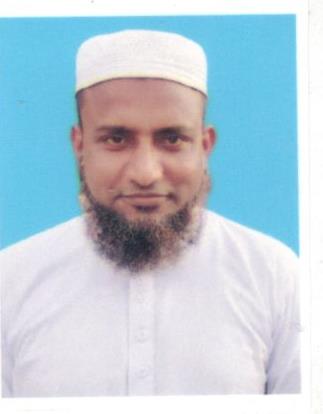 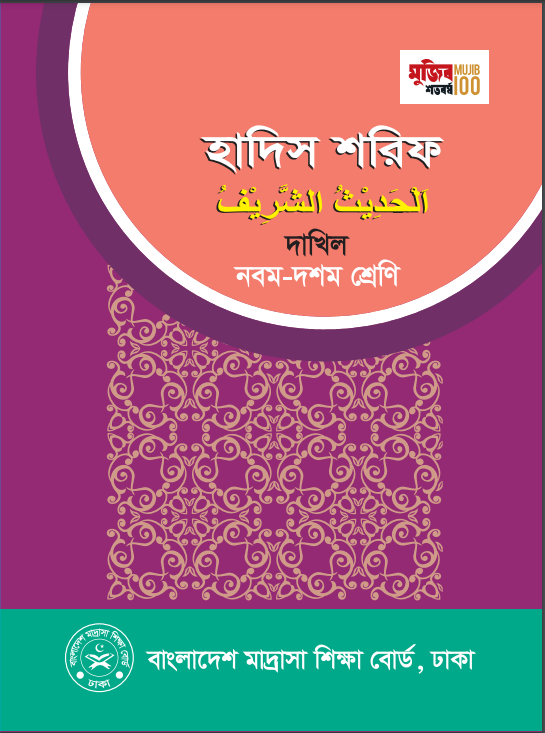 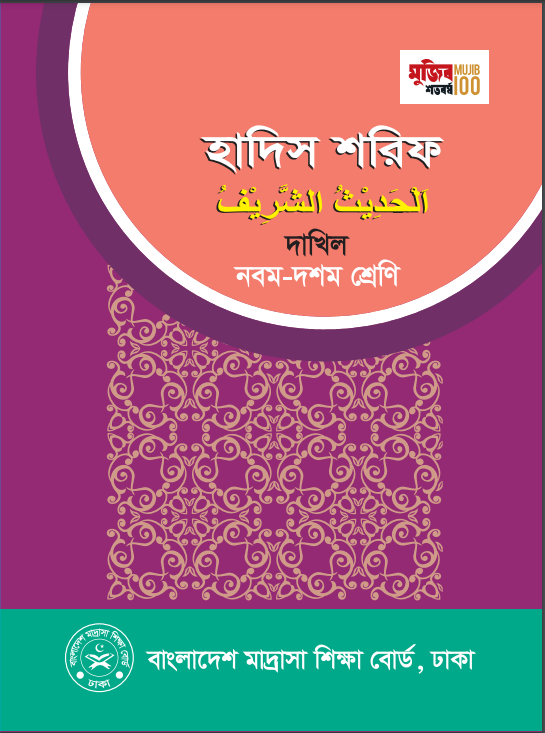 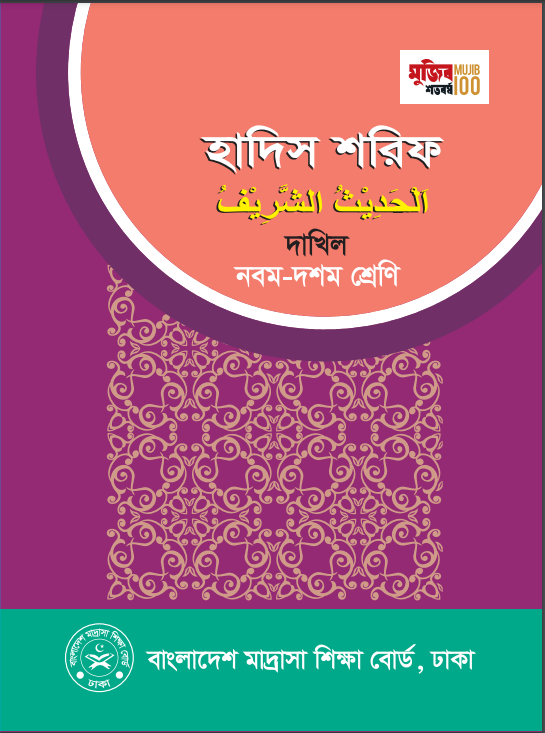 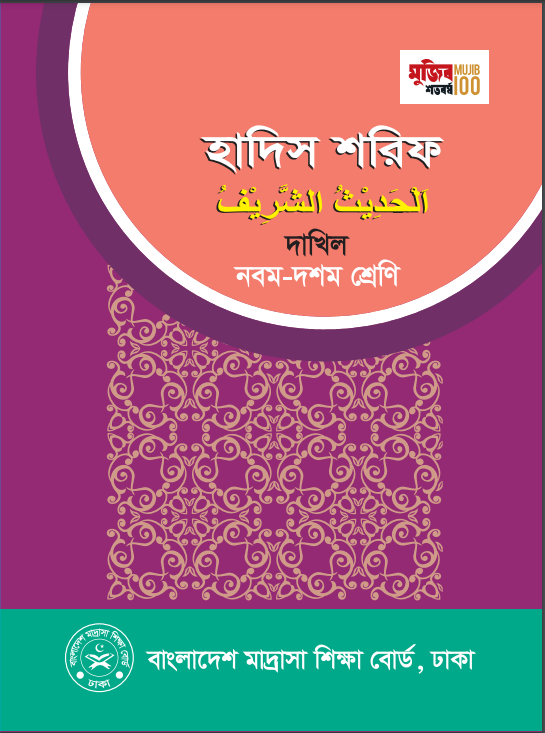 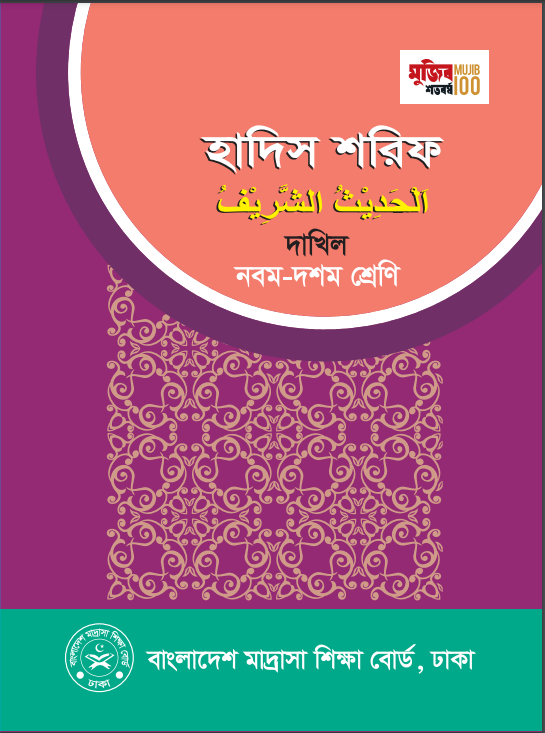 দাখিল ৯ম শ্রেণি
হাদিস শরীফ
2য় অধ্যায়
ছবি গুলোর প্রতি লক্ষ্য কর
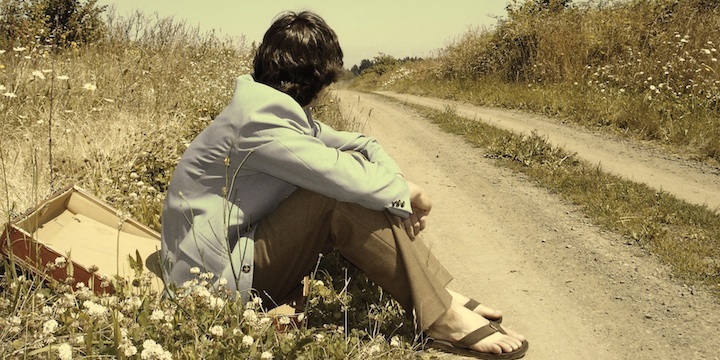 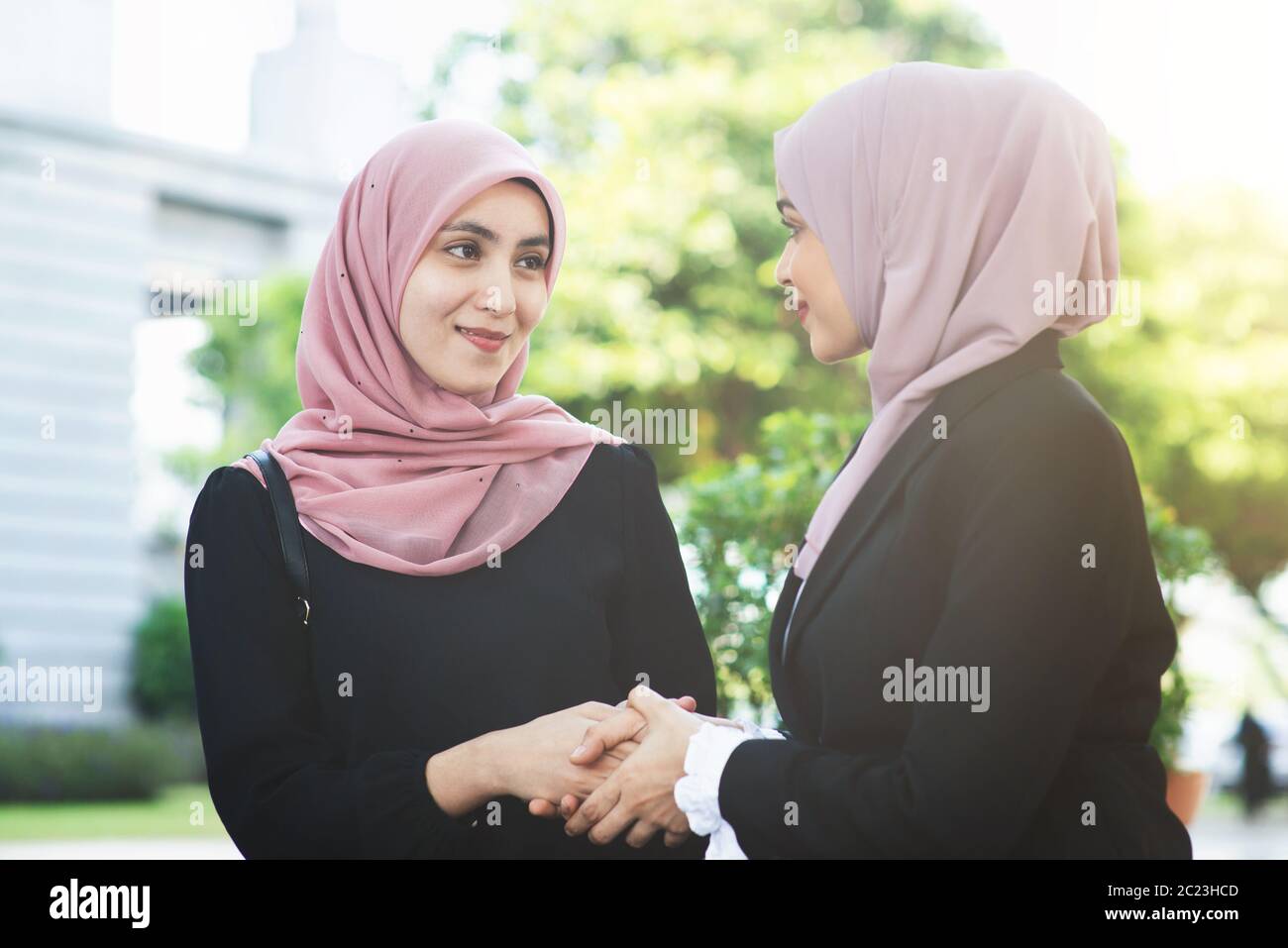 আরো কিছু ছবি দেখি
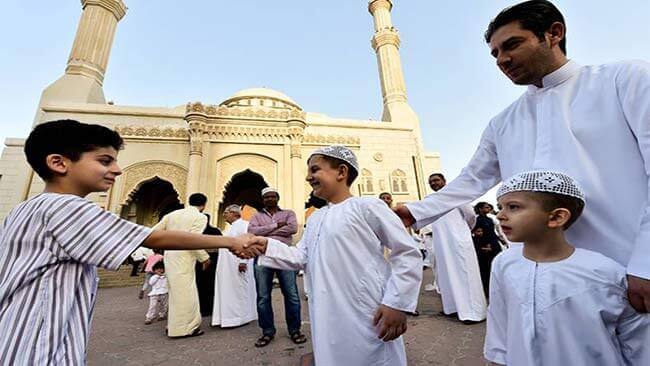 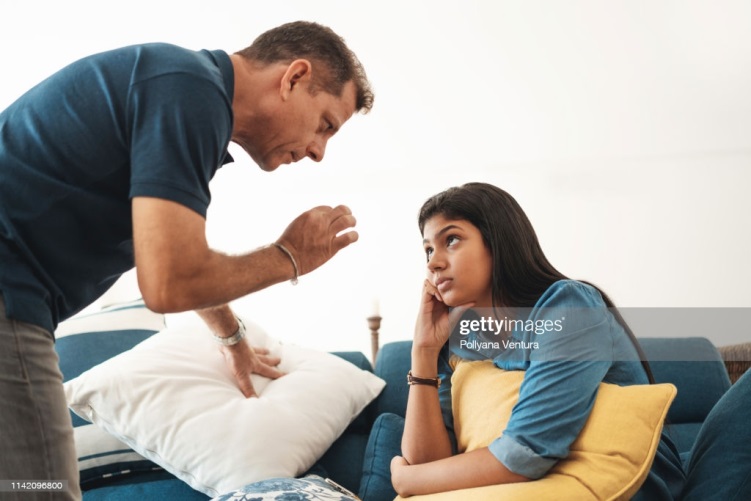 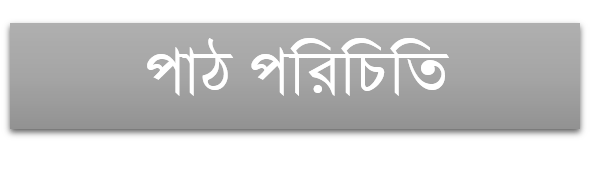 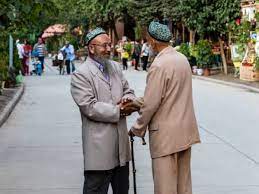 বাবুস সালাম 
13 নং হাদিস 
(রাস্তার হক সম্পর্কিত)
এই পাঠ শেষে শিক্ষার্থীরা............
১) হাদিসটির অনুবাদ বলতে পারবে।
২) হাদিসের আলোকে রাস্তার হক কয়টি তা বর্ণনা করতে পারবে।
৩) হাদিসটির শব্দগুলোর শাব্দিক বিশ্লেষণ করতে পারবে।
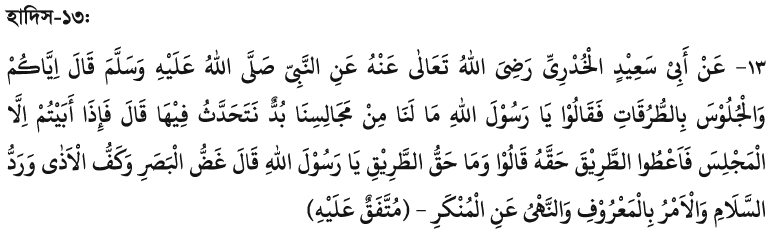 হাদিসটির বঙ্গানুবাদঃ
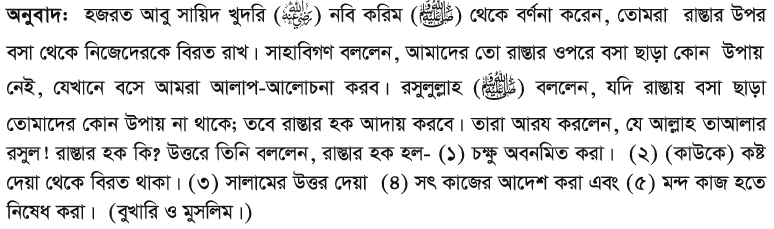 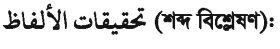 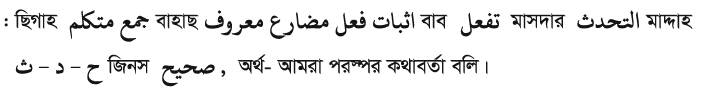 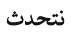 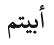 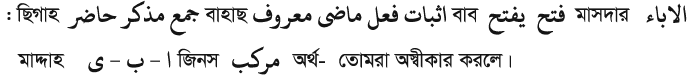 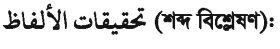 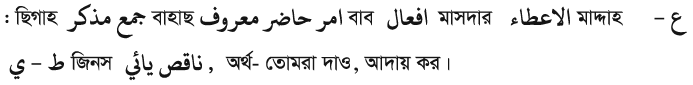 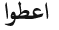 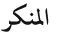 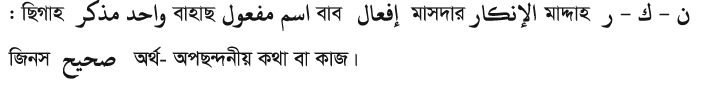 মূল্যায়ন
1)
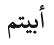 কোন ছিগাহ?
উত্তর :
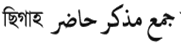 2)
শব্দের অর্থ কি?
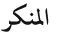 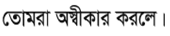 উত্তর :
উত্তর :
3)
এর বাব  কি?
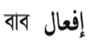 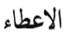 উত্তর :
এর বাহাছ কি?
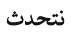 4)
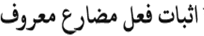 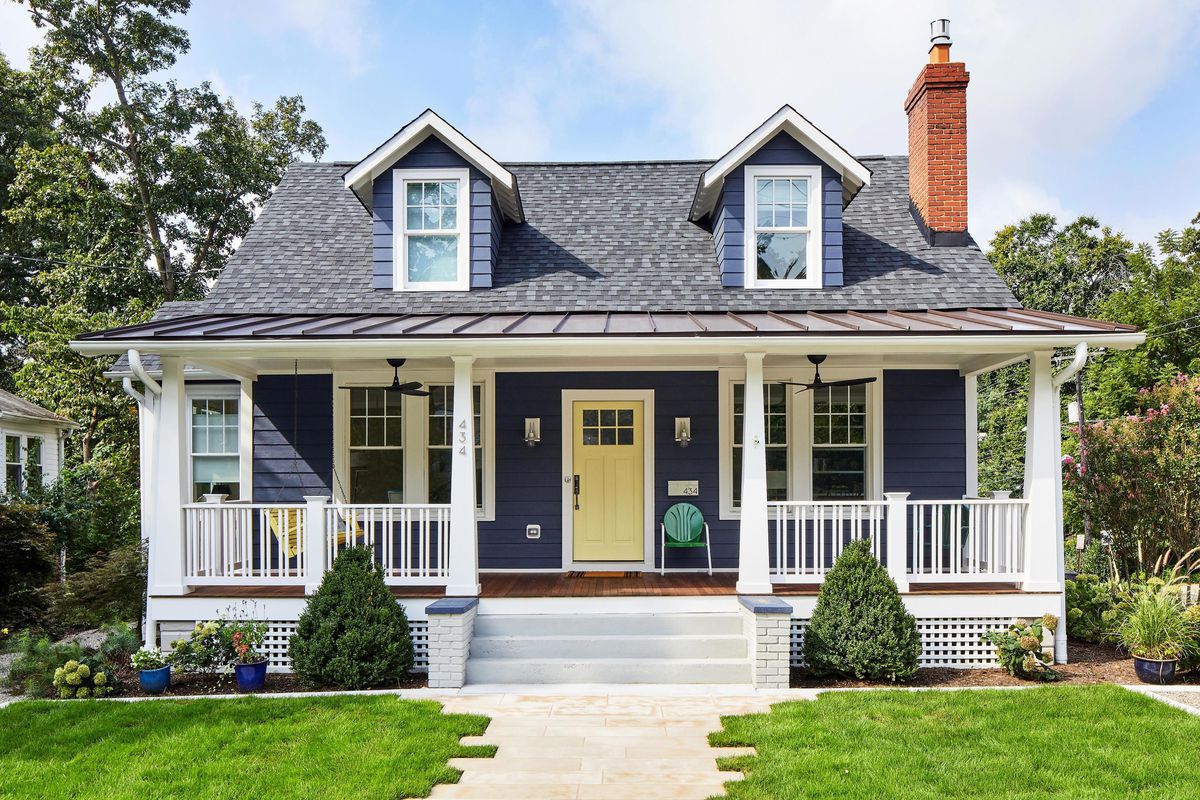 বাড়ির কাজ
রাস্তার হক আদায়ে তুমি কি কি কাজ কর, তা তোমার ভাষায় লিপিবদ্ধ কর।
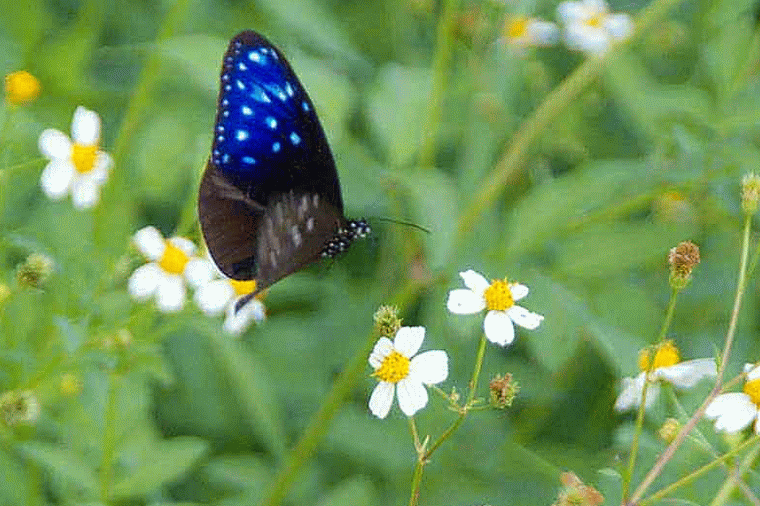 আল্লাহ হাফেজ